Memory Resource Management in VMware ESX Server
C. Waldspurger
OSDI'02
2023. 09. 19
Presented by SeongHyeon Lee
leesh0812@dankook.ac.kr
Outline
Outline
ESX Server
Reclamation Mechanisms
Sharing Memory
Reallocation and Remapping
Conclusion
2
ESX Server
ESX Server
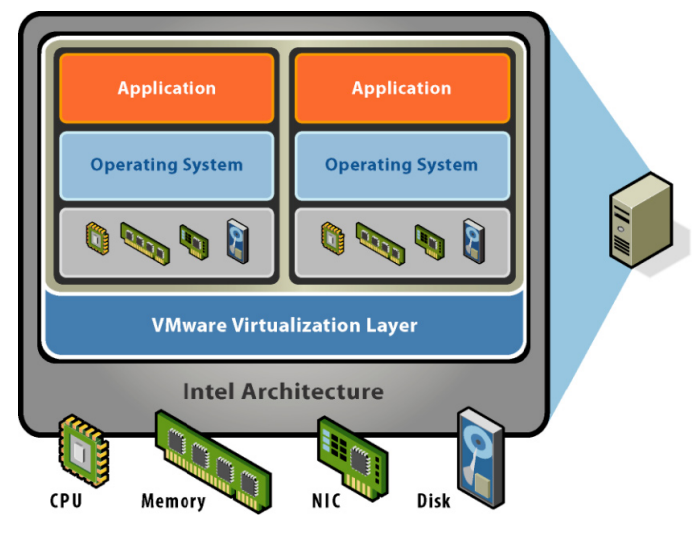 (Understanding Memory Resource Management in VMware ESX 4.1, ESX Vmware)
3
ESX Server
ESX Server
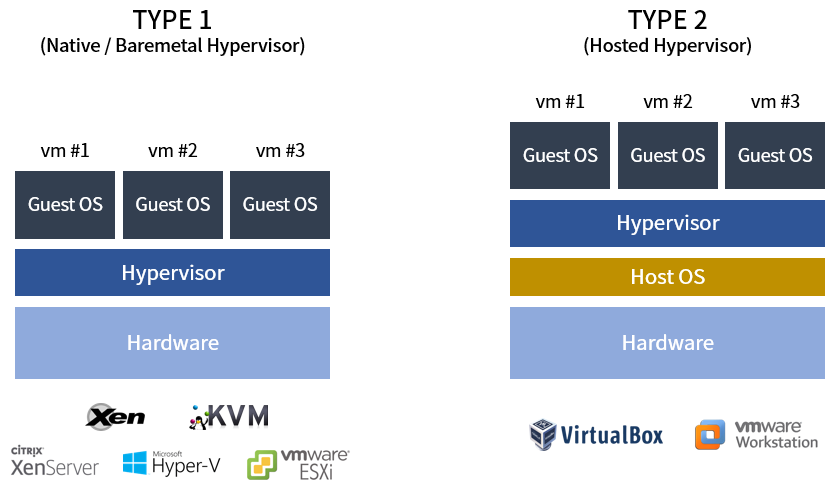 (하이퍼바이저와 가상화, “https://suyeon96.tistory.com/52” suyeon96)
4
ESX Server
PPN : Physical Page Number -> VM Memory  
MPN : Machine Page Number -> Real Hardware
Memory Virtualization
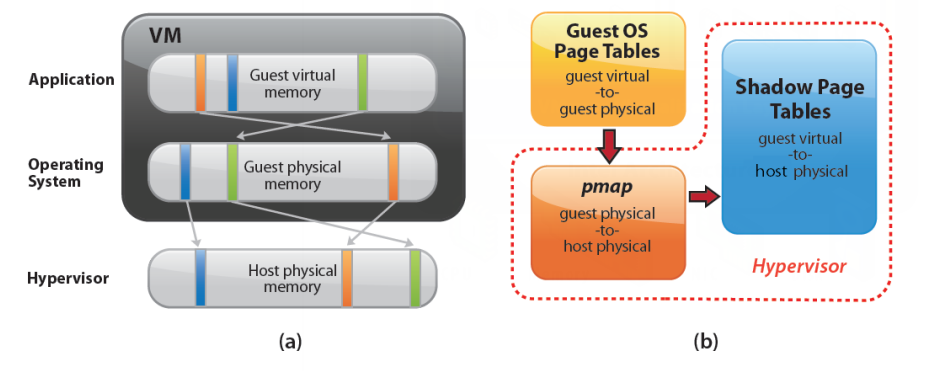 (Understanding Memory Resource Management in VMware ESX 4.1, ESX Vmware)
5
[Speaker Notes: \]
ESX Server
Memory Virtualization
Hypervisor
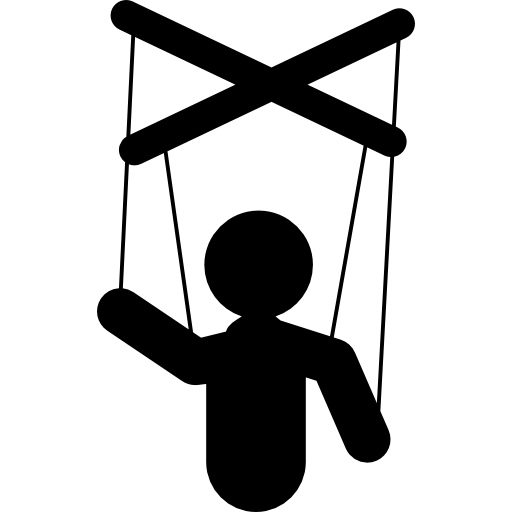 Guest OS
6
[Speaker Notes: \]
ESX Server
Memory overcommitment in ESX
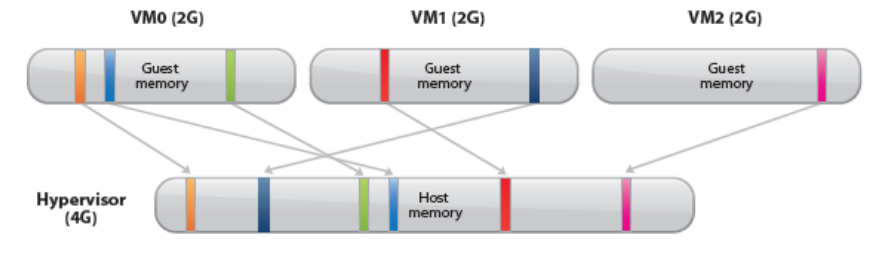 (Understanding Memory Resource Management in VMware ESX 4.1, ESX Vmware)
But, it necessitates replacement policies and resource management decisions
7
Reclamation Mechanisms
Ballooning 
Dynamically adjusting and reclaiming less critical memory
Using balloon control to inflate memory within the guest OS (allocating memory from less important or free list). 

Transmitting physical memory page information: The balloon driver transmits the physical page numbers (PPNs) of the allocated pages to the hypervisor. 

Balloon deflation: As needed, the hypervisor instructs the balloon driver to release memory.
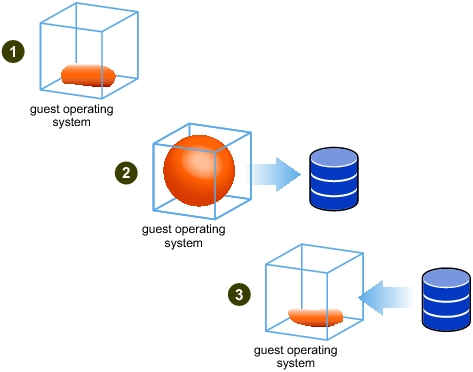 (“Memory Ballon Driver”, https://docs.vmware.com/en/VMware-vSphere/7.0/com.vmware.vsphere.resmgmt.doc/GUID-5B45CEFA-6CC6-49F4-A3C7-776AAA22C2A2.html, by Vmware Docs)
8
Reclamation Mechanisms
Ballooning
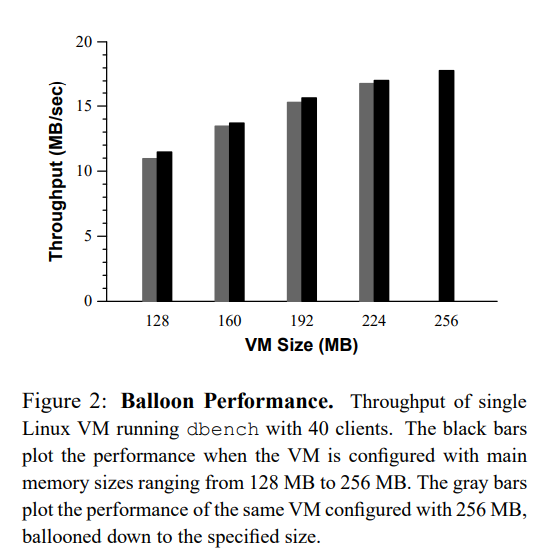 9
Reclamation Mechanisms
Ballooning 
The balloon driver may be removed, deactivated, unavailable during guest OS boot, or unable to reclaim memory quickly enough.
Various guest OS limitations may set an upper bound on a reasonable balloon size.
In cases where the balloon mechanism is unavailable or insufficient,the system falls back on paging mechanisms.
Sharing Memory
TPS(Transparent page Sharing)
Mapping identical pages within a VM's memory to the same physical page
dlls, exes, etc. that always run when using an app on the same OS
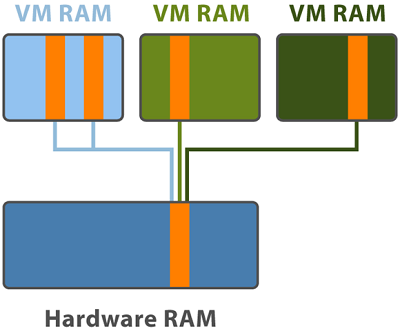 - Incurs a cost to find identical pages

- Finding by comparing every single page is highly inefficient and costly
(“Bye bye Transparent Page Sharing”, https://vinfrastructure.it/2014/10/bye-bye-transparent-page-sharing/, by Andrea Mauro)
Sharing Memory
Content-based page sharing
Identifying duplicate pages by content
Pages with the same content can be shared, irrespective of when, where, or how they were created.
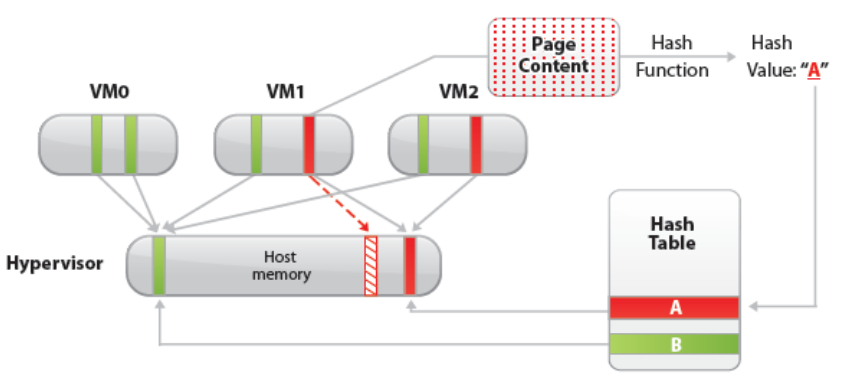 (Understanding Memory Resource Management in VMware ESX 4.1, ESX Vmware)
Sharing Memory
Content-based page sharing
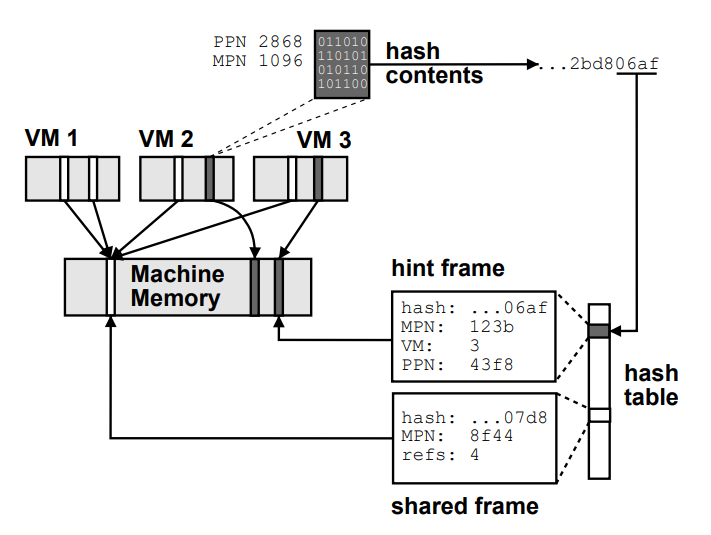 Sharing Memory
Implementation
The total space overhead of the page sharing system is less than 0.5% of system memory

The level of sharing approaches 67% as the number of VMs increases, indicating that about two-thirds of all memory overlaps between VMs. 

The CPU overhead due to page sharing was negligibly small.
Sharing Memory
Content-based page sharing
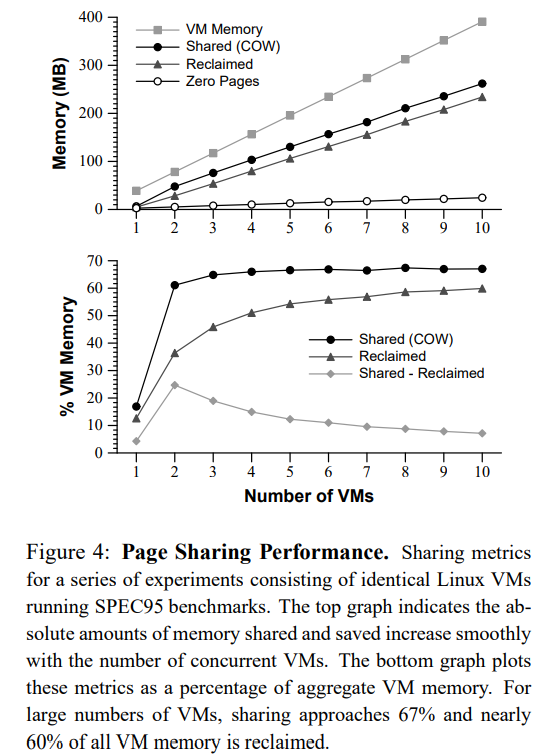 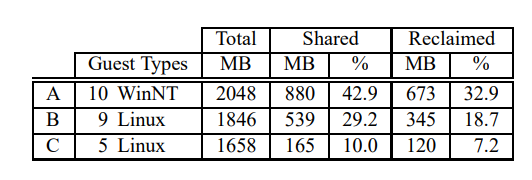 Real-World Page Sharing
Page Sharing Performance
Sharing Memory
Shares vs. Working Set
Traditional operating systems improve performance by adjusting memory allocations
But, this conflicts with ensuring service quality proportionate to what's paid
16
Sharing Memory
Reclaiming Idle Memory
Charging a client more for an idle page than for one it is actively using
The tax rate specifies the maximum fraction of idle pages that may be reclaimed from a client
If the client later starts using a larger portion of its allocated memory, its allocation will increase, up to its full share
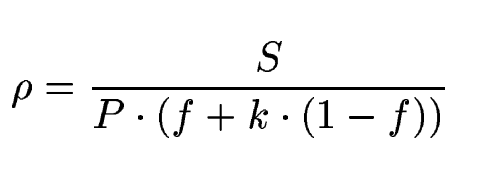 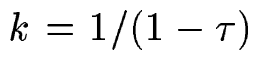 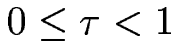 17
[Speaker Notes: 유휴 메모리 크기만 가지고 동적으로 할당이 가능]
Sharing Memory
Reclaiming Idle Memory
f가 작아지는 것이므로 유휴 페이지 비율이 높아짐
reclaim을 적극적으로 진행
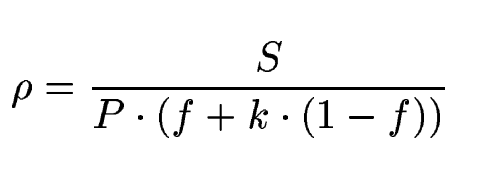 f가 커지는 것이므로 유휴 페이지 비율이 낮아짐
reclaim을 피함
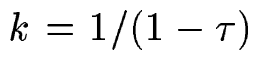 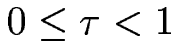 가 0에 가까워질수록 결국      가 커짐, 즉 reclaim을 피하게 됨
가 1에 가까워질수록 결국      가 작아짐, 즉 reclaim을 적극적으로 진행
18
[Speaker Notes: 유휴 메모리 크기만 가지고 동적으로 할당이 가능]
Sharing Memory
Measuring Idle Memory
Statistical sampling (ESX Server samples 100 pages every 30-second period)

A small number of the virtual machine’s “physical” pages are selected randomly using a uniform distribution

Invalidating any cached mappings associated with its PPN

The system detects that access and restores the mappings, then it is in an active state
19
Sharing Memory
Slow : 과거 데이터에 더 많은 가중치를 부여
Fast : 최근 데이터에 더 많은 가중치를 부여
Sharing Memory
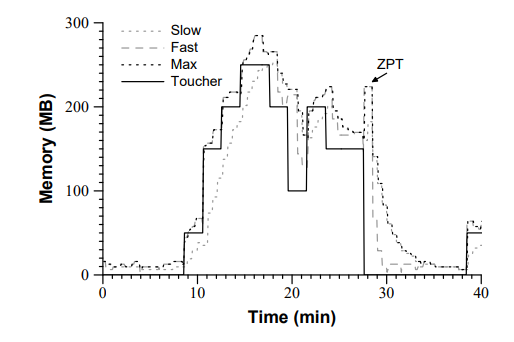 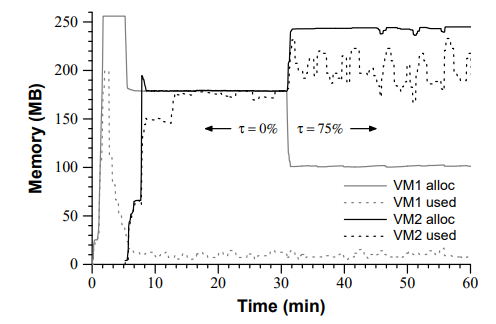 Idle Memory Tax
Active Memory Sampling
20
Sharing Memory
Reclaiming Idle Memory
When VM is allowed to power on
    Ensure (sufficient memory + swap space) 
                                                                      Max - Min

		Min+Overhead 

VM Graphics Frame Buffer +   
Virtualization Data Structures 

				Pmap Shadow, page tables
21
[Speaker Notes: 유휴 메모리 크기만 가지고 동적으로 할당이 가능]
Reallocation and Remapping
Dynamic Reallocation
ESX Server dynamically recomputes memory allocations in response to various events 
ESX Server utilizes four thresholds: high, soft, hard, and low, which(6%, 4%, 2%, 1%)
Calculates the target allocations to maintain the aggregate amount of available space above the high threshold
I/O Page Remapping
Overcommitment may lead to problem that guest OS may address machine page that doesn't exist
Keep track of "hotness" of pages in high memory and when the I/O refernce count of such pages exceed certain threshold, they are remapped to low memory
22
Reallocation and Remapping
Dynamic Reallocation
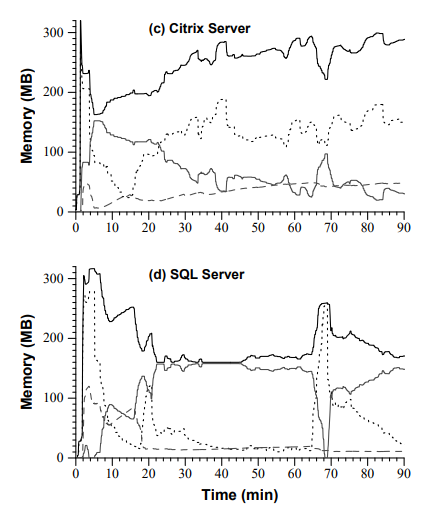 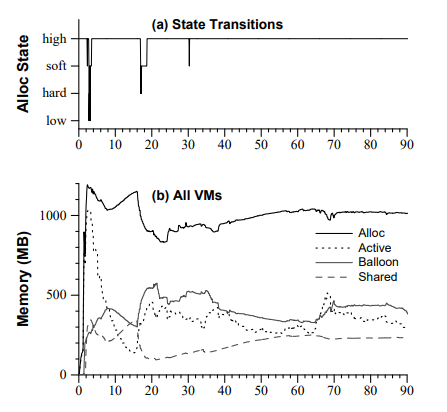 Dynamic Reallocation
23
Conclusion
Fundamental mechanisms and policies for memory management in ESX Serve
Ballooning – Reclamation Mechanisms
Content-based page Sharing – Sharing Memory
Idle memory tax – Sharing Memory
Hot I/O page remapping – Page Remapping

Currently underway on EXSi
24
Q&A
Q&A
25